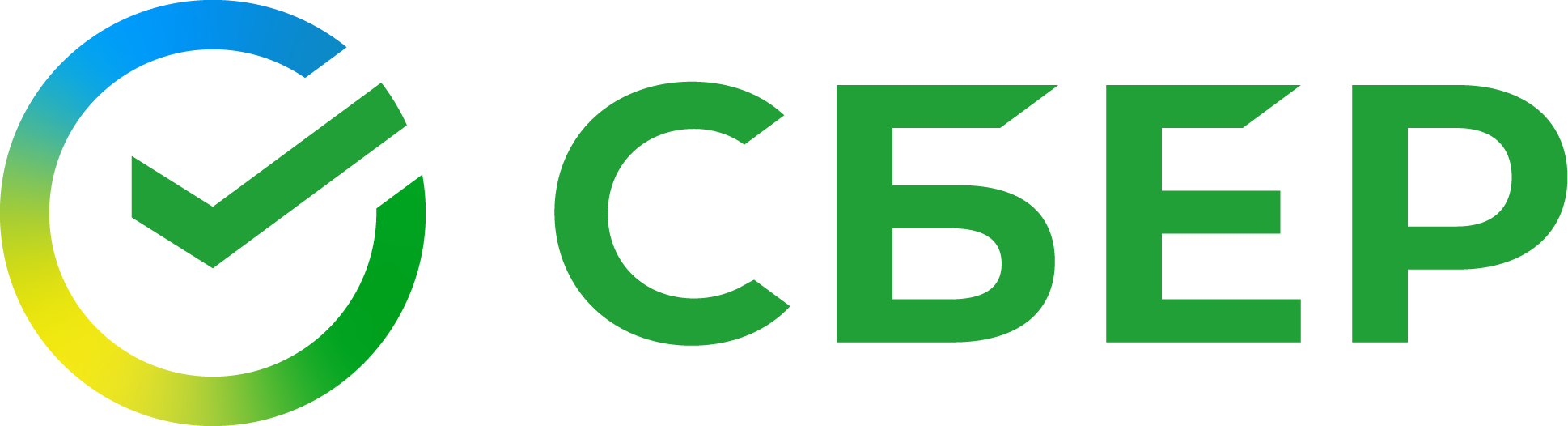 Региональное развитие ГЧП
ЖКХ/ВиВ
Общий объем финансирования, млн.руб.
ЖКХ/Тепло
Количество проектов, шт.
ЖКХ/Тепло, ЖКХ/ВиВ
Новации развития  финансирования ЖКХ-концессий
“
Новые инструменты финансирования на долговой основе  требуют расширения источников окупаемости инвестиций
“
Новые системные игроки финансового рынка 
Должны сформировать новые компетенции
“
Задача финансовых институтов создать эффективные коллаборации для обмена экспертизой